Primii 10 ani de pensii private obligatorii (Pilonul II) în România
Iulius POSTOLACHE,
Președinte APAPR
O scurtă istorie a „pensiilor”
Problema: populația îmbătrânește și scade
Piramida vârstelor, din 1956, până în prezent
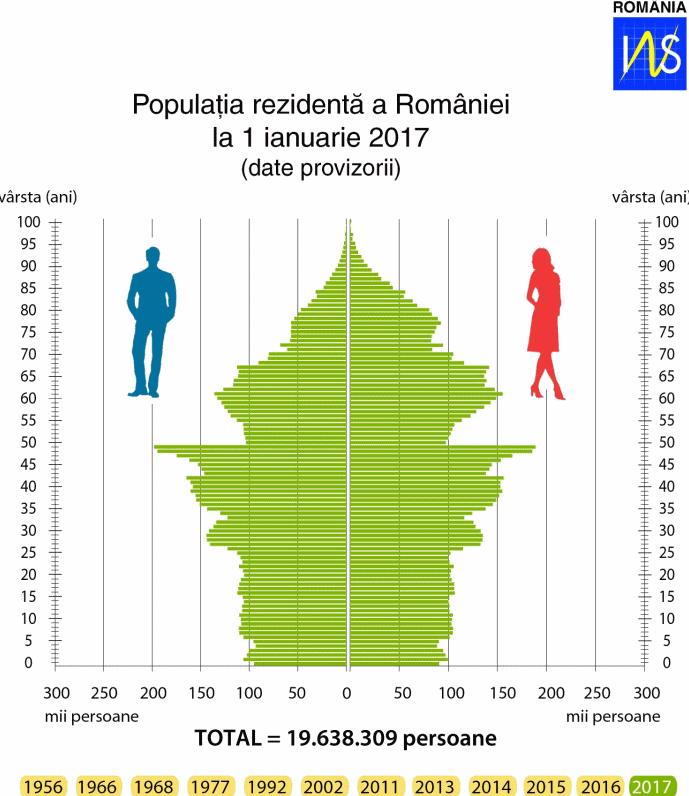 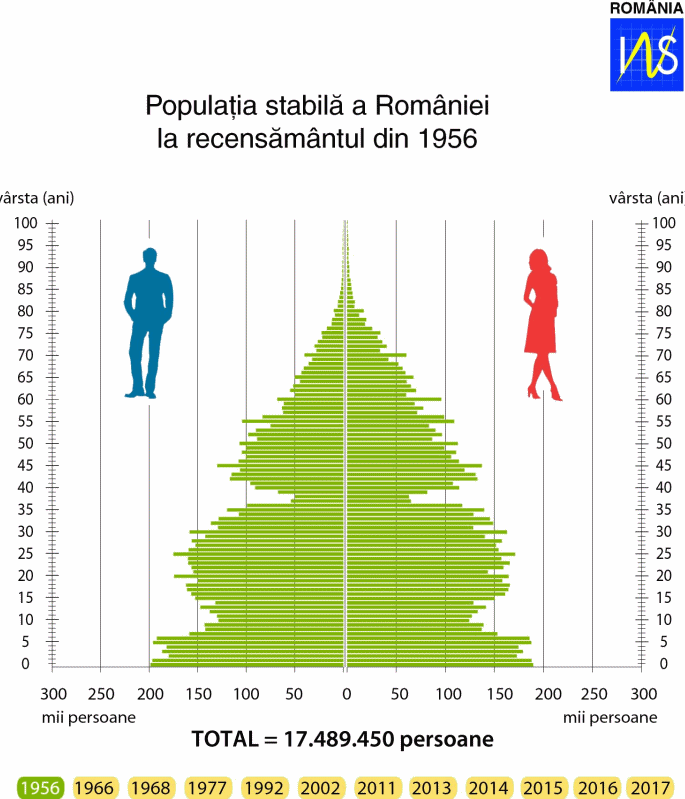 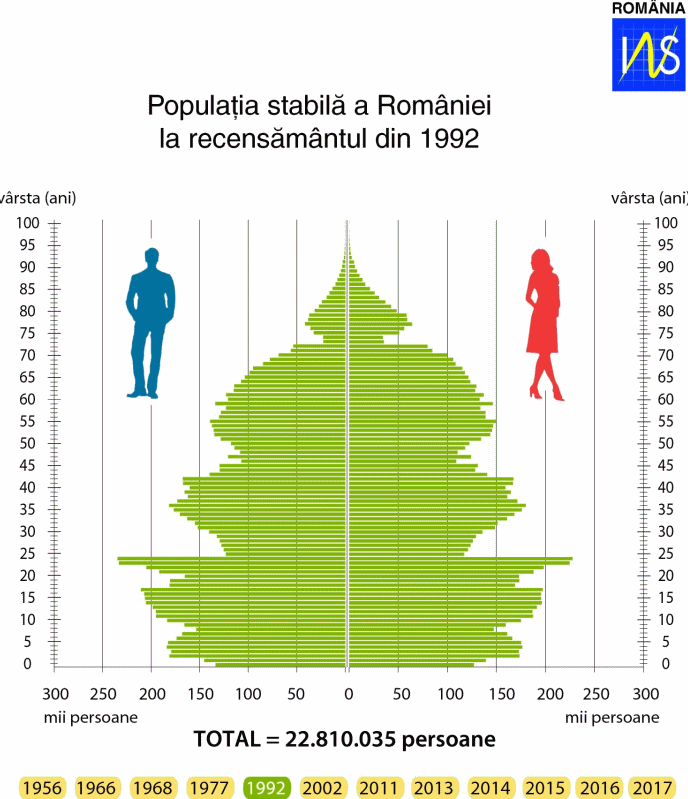 Sursa: Institutul Național de Statistică
Urmează o criză demografică majoră
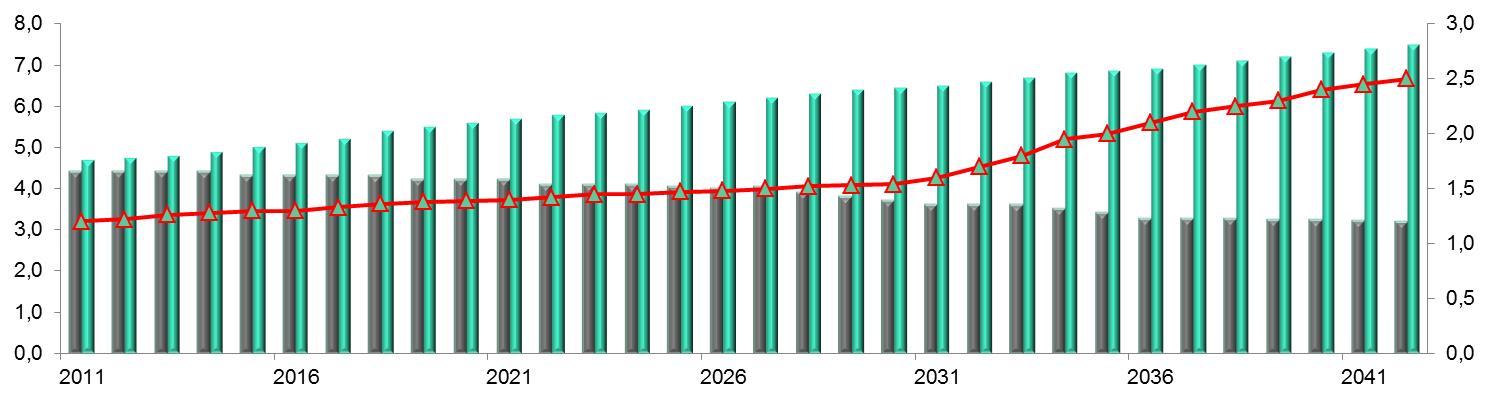 Pensionari (milioane)
Rata de dependență
Salariați (milioane)
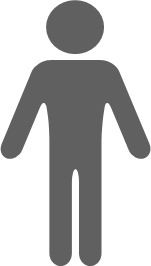 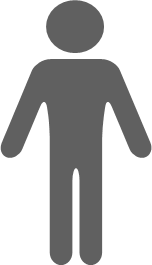 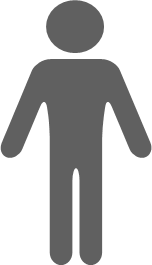 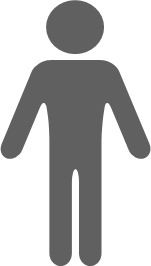 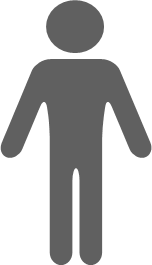 1 : 2.5
(activ) (pensionari)
1 : 1.35
(activ) (pensionari)
2042
2017
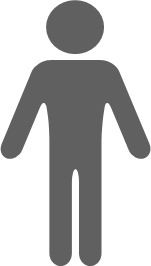 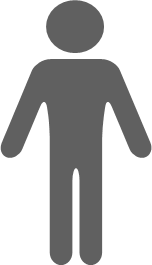 Sursa: Banca Mondială
Oamenii au așteptări mari pentru pensie
Doar 0,09% din actualii pensionari primesc o pensie de peste 1.000 de euro/lună
98,88% din actualii pensionari primesc pensii sub 500 de euro/lună
Doar 1,03% din actualii pensionari primesc pensii între 500 și 1.000 de euro/lună
Surse: 
Studiul „Atitudinea românilor față de sistemul de pensii”, realizat pe platforma Ivox, la bilanțul primilor 10 ani de pensii private obligatorii în România, în perioada 25-29 septembrie 2017, pe 1827 de respondenți, cu vârste de peste 18 ani, mediul urban, utilizatori de Internet; 
CNPP (august 2017)
Românii nu prea reușesc să economisească
Sursă: Studiul „Atitudinea românilor față de sistemul de pensii”, realizat pe platforma Ivox, la bilanțul primilor 10 ani de pensii private obligatorii în România, în perioada 25-29 septembrie 2017, pe 1827 de respondenți, cu vârste de peste 18 ani, mediul urban, utilizatori de Internet;
Și cu atât mai puțin pentru pensie
Sursă: Studiul „Atitudinea românilor față de sistemul de pensii”, realizat pe platforma Ivox, la bilanțul primilor 10 ani de pensii private obligatorii în România, în perioada 25-29 septembrie 2017, pe 1827 de respondenți, cu vârste de peste 18 ani, mediul urban, utilizatori de Internet;
Românii doresc creșterea contribuției obligatorie la Pilonul II
Sursă: Studiul „Atitudinea românilor față de sistemul de pensii”, realizat pe platforma Ivox, la bilanțul primilor 10 ani de pensii private obligatorii în România, în perioada 25-29 septembrie 2017, pe 1827 de respondenți, cu vârste de peste 18 ani, mediul urban, utilizatori de Internet;
Fondurile de pensii private (sept. 2017)
Pilonul II (obligatoriu)
Pilonul III (facultativ)
lansat în luna mai 2008
7 fonduri
7 mil. participanți
active nete: 38,16 mld. LEI
9,10% randament mediu anualizat net, de la lansare până azi
7 miliarde LEI câștig net pentru participanți
lansat în luna mai 2007
10 fonduri
cca. 440.000 participanți
active nete: 1,74 mld. LEI
6,99% randament mediu anualizat net, de la lansare pana azi 
stimulent fiscal (deductibilitate)
Sursa: calcule APAPR pe baza datelor ASF
10 ani de Pilon II, în cifre pentru oameni
Sursa: calcule APAPR pe baza datelor ASF si BNR
Investițiile fondurilor de pensii (1)
92% din aceste active sunt investite în România
Sprijină managementul pe termen lung al datoriei publice

 Reduc volatilitatea cererii, mai ales în perioade de criză
40 mld lei (8,75 mld. EUR) activele nete administrate azi de fondurile de pensii private (P II + P III)
Mandat investitional conservator
 (~ 75% obligațiuni și piața monetară)
cca. 14% din titlurile de stat ale României (al doilea deținător de datorie publică, după bănci)
Investițiile fondurilor de pensii (2)
Guvernanța corporativă
continuă să fie o
prioritate, odată cu
creșterea deținerilor în
companii locale:
transparență, eficiența
managementului,
protecția drepturilor
acționarilor minoritari
Performanța Pilonului II din România
UE și FMI apreciază Pilonul II
Implementarea de reforme care să limiteze creșterea așteptată a cheltuielilor legate de îmbătrânirea populației ar putea îmbunătăți sustenabilitatea poziției fiscale pe termen lung. Acestea ar include finalizarea reformei pensiilor și implementarea Pilonului II. Conform legislației naționale, definitivarea Pilonului II presupune ca nivelul contribuției să ajungă la 6%. Contrar acestor prevederi, bugetul pe 2016 a prevazut un transfer de contribuții de doar 5,1%, fapt ce întârzie implementarea reformei pensiilor.
UE 2016
Sursa: Rapoartele de țară ale Comisiei Europene și FMI pentru România, 2016 și 2017)
UE și FMI apreciază Pilonul II
Fără reformarea sistemului de pensii, costurile asociate îmbătrânirii populației vor deteriora situația datoriei publice, în sensul creșterii acesteia. Vârsta de pensionare nu este egală între genuri. Mai mult, implementarea Pilonului II de pensii private a fost întârziată. Calendarul inițial prevedea o creștere treptată a contribuției virate către Pilonul II, până la 6%. Cu toate acestea, bugetul pe 2016 a prevazut un transfer de contribuții de 5,1% în loc de 6%, iar bugetul pe 2017 a menținut acest procent. Pe termen lung, costurile cu sistemele de sănătate și pensii, asociate îmbătrânirii, vor afecta negativ nivelul datoriei publice în PIB, în sensul creșterii acesteia.
UE 2017
Sursa: Rapoartele de țară ale Comisiei Europene și FMI pentru România, 2016 și 2017)
UE și FMI apreciază Pilonul II
Pentru a atinge stabilitatea financiară pe termen lung, sistemul de pensii private ar trebui dezvoltat, iar creșterea de contribuții programată pentru Pilonul II ar trebui respectată.
FMI 2016
Sursa: Rapoartele de țară ale Comisiei Europene și FMI pentru România, 2016 și 2017)
5 concluzii-cheie după primii 10 ani
Fondurile de pensii private și-au făcut datoria și au produs randamente investiționale remarcabile pentru participanți, chiar și în perioada crizei financiare și a climatului neprielnic post-criză; 

Românii își doresc venituri mai mari la pensie - Sistemul actual (pensie de stat Pilon 1, pensie privată obligatorie Pilon 2 și pensie privată facultativă Pilon 3) se apropie cel mai mult de așteptările românilor privind veniturile la pensie;  

Fondurile de pensii au un rol în susținerea economiei României și în același timp adresează o nevoie socială acută pentru economisire pe termen lung;

Stabilitatea legislativă este crucială pentru dezvoltarea corectă a sistemului de pensii private în România; 

Efectele pozitive asociate, înregistrate în alte domenii (piața de capital și stabilitatea financiara), sunt dependente de continuarea Pilonului II în forma sa actuală.